Поверхностное  натяжение
Составитель: Василенко Г.А.
                            учитель физики 
                          Лицей 7 г.Томск
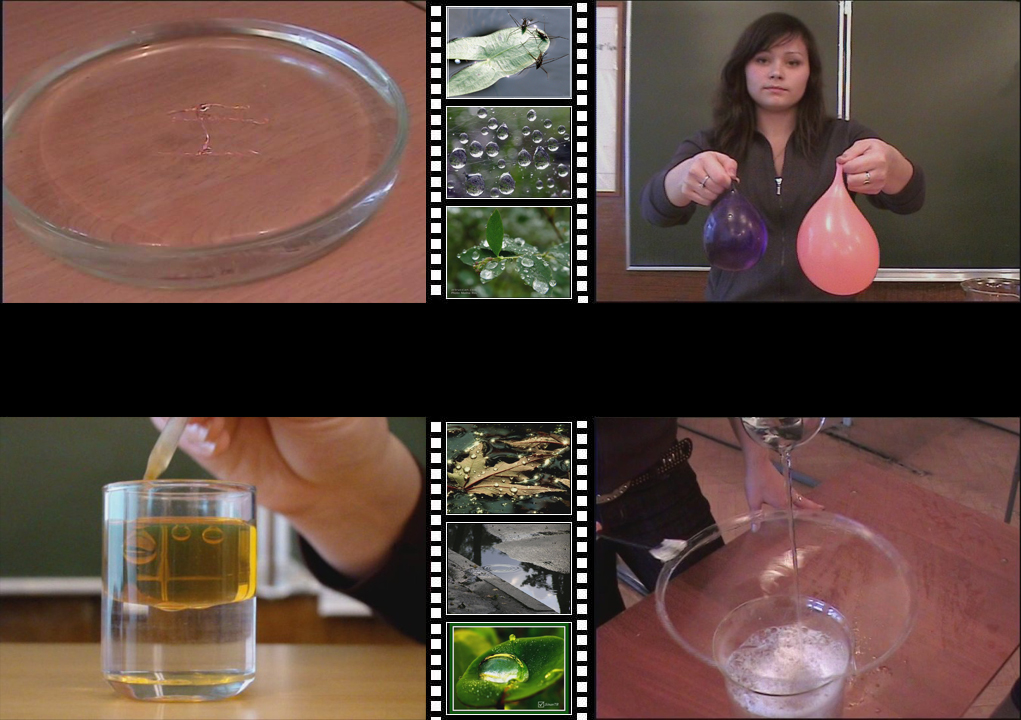 Цель урока: Изучить явление поверхностного натяжения. Познакомить с проявлением поверхностного натяжения.
Задачи урока: Повторить ранее изученные свойства жидкостей.
Дать объяснение свойств на основе МКТ.
Дать определение поверхностного натяжения.
Рассмотреть это явление в природе.
Научиться определять коэффициент поверхностного натяжения.
План  урока
1.Совершенствование знаний и умений.
2.Изучение нового материала.
3.Отработка знаний и умений.
4.Домашнее задание (мини-проект).
1.Вопросы: 
1)В каких агрегатных состояниях  может находиться вещество? 
2)Отличаются ли молекулы одного и того же вещества в разных  агрегатных состояниях?
3)Чем же тогда объяснить различие в свойствах веществ в твердом, жидком и  газообразном состояниях ?
4)Заполните таблицу.
Таблица
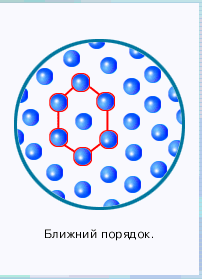 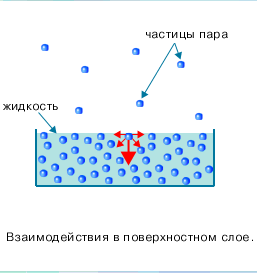 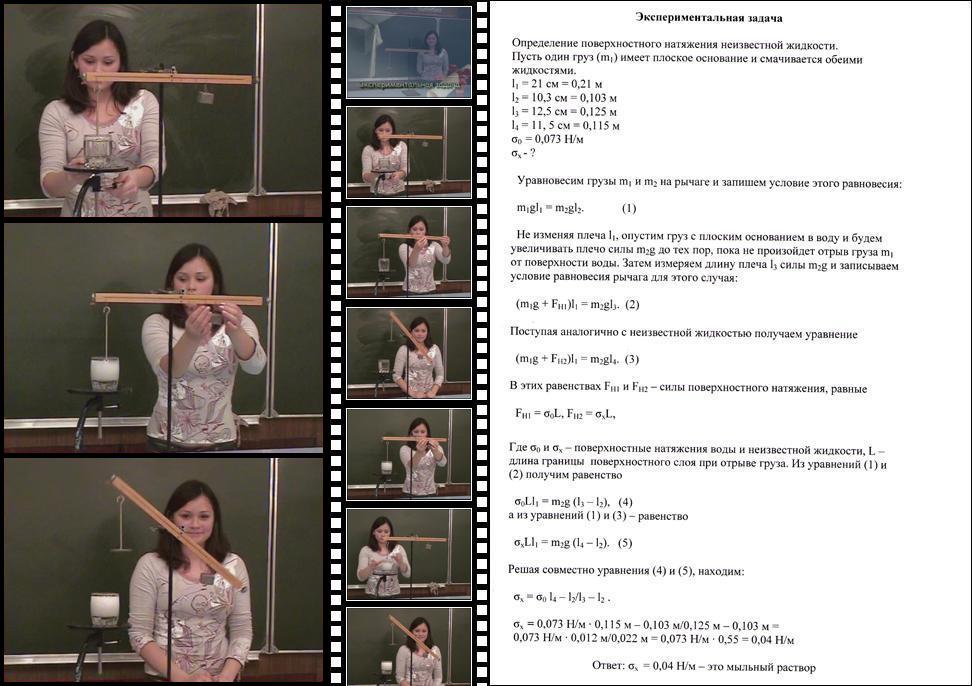 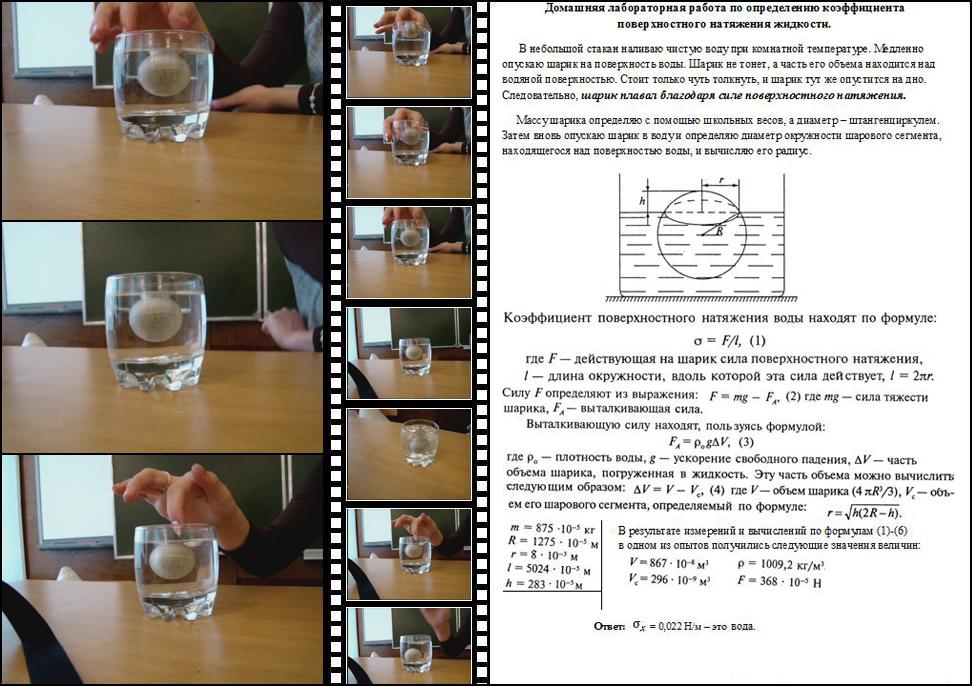 Спасибо за урок!